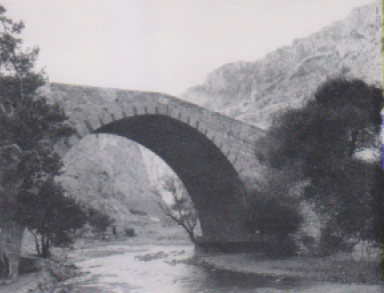 2.o viaggio, nella catena del Tauro vi passò S. Paolo